FİZİKSEL RİSK ETMENLERİ
Your company information
Fiziksel Risk Etmenleri
Gürültü
Titreşim (Vibrasyon)
Işık (Aydınlanma)
Sıcaklık
Radyant Isı
Basınç
Nem
Hava Akım Hızı
Radyasyon
Gürültü
Gürültü genel olarak, arzu edilmeyen ve çoğunlukla suni olarak meydana getirilen rahatsız edici sesler şeklinde tanımlanır.
Uluslararası Çalışma Örgütü, gürültüyü şu şekilde tanımlamaktadır:
Gürültü terimi, bir işitme kaybına yol açan, sağlığa zararlı olan veya başka riskleri ortaya çıkaran bütün sesleri kapsar.
KULAĞIN YAPISI
Gürültü
Gürültü
Gürültünün insan üzerindeki etkileri :
İnsanlar gürültüden farklı şekillerde etkilenirler.
Gürültü, insanlar üzerindeki etkileri sonucunda, 
İşitme kaybı yapar
İletişimi bozar
Rahatsızlık verir
Yorgunluk oluşturur
Verimliliği düşürür.
     Bunları;
Psikolojik,
Fizyolojik ve
Sosyal etkiler olarak da adlandırabiliriz.
Ses
Genç bir kişi, saniyede 16-20.000 kere tekrarlayan (diğer bir deyişle 16-20.000 Hz alanına giren) titreşimleri bir ses halinde duyar. Frekansı 20.000’den yüksek olan titreşimleri ultra-ses, 16’dan düşük olanlara ise infra-ses adı verilir. Titreşimin bir saniye içindeki tekrarlama sayısı (frekans) ne kadar fazla olursa ses de o kadar ince (tiz)’dir. Frekans ne kadar düşük olursa ses de o kadar  kalın (pes)’dir.
Ses
Ses şiddetinin ölçülmesinde, esas birim olarak “BEL” kullanılır. BEL, değişik ses şiddetlerinin (duyum şiddetlerinin) karşılaştırılmasında kullanılan, ses dalgalarının fizik şiddeti (basınç) düzeyi ile logaritmik ilişki gösteren bir birimdir. Decibel (dB) ise, BEL’in onda biridir. Pratikte çoğu zaman ses şiddeti birimi olarak dB kullanılır.
SESİN SUBJEKTİF ŞİDDETİ
GÜRÜLTÜ SINIRLARI
GÜRÜLTÜNÜN ŞİDDETİ
Ses şiddetinde şiddetler arası 10 birim artması
şiddetin 10 kat olduğu anlamına gelir.
Örnek: 70 dB’lik bir ses 60 dB’lik bir sesten 10 kat daha fazladır.
90 dBlik bir ses 60 dB’lik bir sesten
10X10X10=1000 kat daha şiddetlidir.
GÜRÜLTÜNÜN ŞİDDETİ
90 +90 dB  iki makine 180 dB gürültü yapmaz.
Buna 3 dB denk gelir, 90+3=93 dB gürültü olur.
105 dB ve 80 dB gürültü yapan 2 makine olsun,
105-80=25 logaritmik tabloya göre 0,3 olur
Toplam gürültü 105,3 olur.
Bu,gürültüyü kontrol etme veya azaltma çalışmaları için önemlidir.
YÜKSEK SESE EKLENECEK DEĞER
dB A
3
2
1
0
1          2         3          4         5         6          7         8          9       10   dB A
Gürültü sonucu işitme kaybı
İç kulaktaki sinir hücreleri zarar uğrar ve işitme merkezi bozulur.
Sonuç; Genellikle 2 taraflı ve geri dönüşümsüz işitme yitimi…

Maruz kalma sona erdikten sonra ilerlemez!  

Gürültüye uzun süre maruz kalmada iki dönem vardır :  
a. İşitme yorgunluğu: Geçici bir işitme azlığıdır
b. Manifestasyon dönemi: Geri dönmeyen işitme yitimi  

Odiyogramda tipik olarak başlangıçta 4000 Hz.lik frekanslarda çentik görülür, Sonra bu 500-2000 Hz.lik frekans alanlarına da yayılır; Bu alanlarda ortalama 35 desibellik bir işitme azalmasına uyar.
10
20
30
40
50
60
70
80
90
100
0             250          500         1000         2000       4000       6000
Zaman içinde işitme yitiğinin gelişmesi
Kesin tanı için;
 Bilateral eşik odyogramı yapılmalıdır. Değerlendirme sırasında 40 yaşından sonra her yaş için yarım desibellik düşme fizyolojik azalma olarak hesaplanmalıdır.

 Odyometre, konuşma ve ton odyometresi olarak yapılmalıdır, fısıltı sesi ile yapılan konuşma odyometresinin değeri yoktur.

İşyerinde sağlığa zarar verecek derecede gürültü bulunduğu saptanmalıdır.

Varsa işe girişte ve periyodik kontrol muayenelerinde çekilmiş odyogramlardan da yararlanılmalıdır.
İŞLETME İÇİNDE GÜRÜLTÜ İLE MÜCADELE
1-Teknik Önlemler
    a)Aktif Teknik Önlemler
    b)Pasif Teknik Önlemler
2-Tıbbi Önlemler
    a)Tıbbi Muayeneler
    b)Gürültü Şiddetini Hafifletici Donanımlar
3-Yasal Önlemler
   a)Gürültülü İşlerde Günlük Çalışma Süresi
KONTROL HİYERARŞİSİ
Kontrol hiyerarşisi aşağıdaki aşamalardan oluşur:
Elimination 
Substitution 
Isolation 
Engineering Control
İŞLETME İÇİNDE GÜRÜLTÜ İLE MÜCADELE
Teknik Önlemler :
Teknik önlemlerin alınması, herşeyden önce, titreşim tekniği ve akustik alanında geniş bilgiyi gerektirir.
Aktif Teknik Önlemler :  
Bunlar, makinelerin imalinde titreşim tekniği bakımından amaca en uygun olan materyalin kullanılması, az gürültülü proseslerin seçilmesi ve programlanması, makinelerin sürekli ve düzenli bir şekilde bakımı gibi çalışmalardır.
İŞLETME İÇİNDE GÜRÜLTÜ İLE MÜCADELE
Pasif Teknik Önlemler :
Bunlar, gürültünün kaynağının özel cidarlarla çevrilmesi (ses söndürücü, absorbe edici) cidarlarla çevrilmesi ve/veya bu nitelikteki ara tabakaların kullanılması ve işletmenin inşasında duvarların ve tabanın ses geçirmeyecek ve sesi yansıtmayacak materyalden yapılmasının planlanması, gürültülü bölümlere işletmenin kenar alanlarında yer verilmesi gibi önlemlerdir.
İŞLETME İÇİNDE GÜRÜLTÜ İLE MÜCADELE
İŞLETME İÇİNDE GÜRÜLTÜ İLE MÜCADELE
İŞLETME İÇİNDE GÜRÜLTÜ İLE MÜCADELE
İŞLETME İÇİNDE GÜRÜLTÜ İLE MÜCADELE
İŞLETME İÇİNDE GÜRÜLTÜ İLE MÜCADELE
İŞLETME İÇİNDE GÜRÜLTÜ İLE MÜCADELE
İŞLETME İÇİNDE GÜRÜLTÜ İLE MÜCADELE
İŞLETME İÇİNDE GÜRÜLTÜ İLE MÜCADELE
İŞLETME İÇİNDE GÜRÜLTÜ İLE MÜCADELE
İŞLETME İÇİNDE GÜRÜLTÜ İLE MÜCADELE
Tıbbi Önlemler :
Tıbbi önlemler, tıbbi muayeneler ve gürültü şiddetini en uygun şekilde hafifletici donanımların tavsiyesi olmak üzere ikiye ayrılır.
Tıbbi muayeneler denilince, herşeyden önce akla odyometri gelmelidir. Odyometri, odyometre denilen bir aletle yapılır ve her defasında iki kulak için ayrı ayrı uygulanır. Bu muayenede, her iki kulağın değişik frekanslardaki duyma keskinlikleri tespit edilir.
İŞLETME İÇİNDE GÜRÜLTÜ İLE MÜCADELE
Giriş muayenesinde, işçi adayında, konuşma frekanslarında (500-2000 HZ) 20 dB, orta frekanslarda (2000-4000 Hz) 30-40 dB ve daha fazla duyma kaybı tespit edilirse, o kişi gürültülü işlere alınmamalıdır.
Yaş ilerledikçe, işitme fonksiyonu da fizyolojik olarak zayıflar. Bu şekilde meydana gelen işitme zayıflığına presbiakusti denilir.
İŞLETME İÇİNDE GÜRÜLTÜ İLE MÜCADELE
50 yaşında, 2000 Hz’de 10 dB’e, 4000 Hz’de 20 dB’e kadar yükselen bir kaybın görülebileceği hesaba katılmalıdır.
İleri tütün tiryakiliğinde, karbonmonoksit, karbonsülfür, kurşun ve civa zehirlenmelerinde işitme kapasitesinin bir miktar düşeceği unutulmamalıdır.
İŞLETME İÇİNDE GÜRÜLTÜ İLE MÜCADELE
Gürültülü işlerde çalışanlarda işitme zararının erkenden meydana çıkarılması (I. aşamada yakalanması) bakımından 4000 HZ bandının çok önemli olduğu (V şeklinde düşme) unutulmamalıdır.
İŞLETME İÇİNDE GÜRÜLTÜ İLE MÜCADELE
Yasal Önlemler :
Ülkemizdeki mevzuata göre, 85 dB’den fazla şiddetteki gürültülü işlerde günde 7.5 saatten fazla çalışılması yasaktır.
GÜRÜLTÜ YÖNETMELİĞİ
Günlük Gürültü Maruziyet Düzeyi : Sekiz saatlik iş günü için, anlık darbeli gürültünün de dahil olduğu bütün gürültü maruziyet düzeylerinin zaman ağırlıklı ortalamasıdır.
Haftalık Gürültü Maruziyet Düzeyi : Günlük gürültü maruziyet düzeylerinin sekiz saatlik beş iş gününden oluşan bir hafta için zaman ağırlıklı ortalamasıdır. 
Günlük gürültü maruziyetinin günden güne belirgin şekilde farklılık gösterdiğinin kesin olarak tespit edildiği işlerde günlük maruziyet değerleri yerine haftalık maruziyet değerleri kullanılabilir. Bu durumda, haftalık gürültü maruziyet düzeyi 87 dB maruziyet sınır değerini aşmayacaktır.
GÜRÜLTÜ YÖNETMELİĞİ
Maruziyet sınır değerleri ve maruziyet eylem değerleri aşağıda belirtildiği gibidir:
Maruziyet Sınır Değeri : LEX, 8h = 87 dB
En Yüksek Maruziyet Eylem Değeri : LEX, 8h = 85 dB
En Düşük Maruziyet Eylem Değeri : LEX, 8h = 80 dB
İşçiyi etkileyen maruziyetin belirlenmesinde, işçinin kullandığı kişisel kulak koruyucularının koruyucu etkisi de dikkate alınarak maruziyet sınır değer uygulanacaktır. Maruziyet eylem değerlerinde ise kulak koruyucularının etkisi dikkate alınmayacaktır.
Risklerin Belirlenmesi ve Değerlendirilmesi
Kullanılan gürültü ölçme yöntemi, bir işçinin kişisel maruziyetini gösterecek şekilde olacaktır.
İşveren tarafından tarafından yapılacak risk değerlendirmesinde, aşağıda belirtilen hususlara özel önem verilecektir:
Darbeli gürültüye maruziyet de dahil maruziyetin düzeyi, türü ve süresine,
Maruziyet sınır değerlerine ve maruziyet etkin değerlerine,
Özellikle, hassas risk gruplarına dahil işçilerin sağlık ve güvenliklerine olan etkilerine,
Risklerin Belirlenmesi ve Değerlendirilmesi
Gürültü ile işe bağlı ototoksik maddelerin etkileşimlerine veya gürültü ile titreşim arasındaki etkileşimlerin işçinin sağlık ve güvenliğine olan etkisine,
Kaza riskini azaltmak için kullanılan ve işçiler tarafından algılanması gereken uyarı sinyalleri ve diğer sesler ile gürültünün etkileşmesinin işçilerin sağlık ve güvenlikleri yönünden dolaylı etkisine,
Risklerin Belirlenmesi ve Değerlendirilmesi
İş ekipmanlarının gürültü emisyonları hakkında ilgili mevzuat uyarınca imalatçılardan sağlanan bilgilere,
Gürültü emisyonu daha az olan alternatif bir iş ekipmanının bulunup bulunmadığına,
Yeterli korumayı sağlayabilecek kulak koruyucularının bulunup bulunmadığına.
KİŞİSEL KORUNMA
Gürültüye maruziyetten kaynaklanan riskler başka yollarla önlenemiyorsa, işçilere, kişiye tam olarak uyan kulak koruyucuları verilecektir.
Gürültü maruziyeti en düşük maruziyet etkin değerleri aştığında, işveren kulak koruyucuları sağlayarak işçilerin kullanımına hazır halde bulunduracaktır.
KİŞİSEL KORUNMA
Gürültü maruziyeti en yüksek maruziyet etkin değerlerine ulaştığında ya da bu değerleri aştığında, kulak koruyucuları kullanılacaktır.
Kulak koruyucuları işitme ile ilgili riski ortadan kaldıracak veya en aza indirecek bir biçimde seçilecektir.
SAĞLIK GÖZETİMİ
Risk değerlendirmesi sonucunda sağlık riski bulunduğunun anlaşılması halinde işçiler uygun sağlık gözetimine tabi tutulacaktır.
En yüksek maruziyet etkin değerlerini aşan gürültüye maruz kalan bir işçi, işitme testi yapılmasını isteme hakkına sahiptir. 
Bir sağlık riskinin bulunması durumunda, en düşük maruziyet etkin değerlerini aşan gürültüye maruz kalan işçiler için de işitme testleri yapılacaktır.
TİTREŞİM
Titreşim bir denge noktası etrafındaki mekanik salınımdır. Bu salınımlar bir sarkacın hareketi şeklinde periyodik olabileceği gibi çakıllı bir yolda tekerleğin hareketi gibi rastgele de olabilir.
TİTREŞİM
Sıklıkla, titreşim istenmeyen bir harekettir, çünkü boşa enerji harcar ve istenmeyen ses ve gürültü oluşturur. Örneğin, motorların, elektrik motorlarının ya da herhangi bir mekanik  aracın çalışması esnasındaki hareketi istenmeyen titreşimler üretir. Böyle titreşimler motorlardaki dönen parçaların balanssızlığından, düzensiz sürtünmeden veya dişli çarkların hareketinden kaynaklanabilir. Dikkatli tasarımlar, genellikle istenmeyen titreşimleri minimize ederler.
TİTREŞİM
Titreşim aşağıdaki 4 kategoride değerlendirilir:
1-Harmonik Titreşim
2-Periyodik Titreşim
3-Rastgele Titreşim
4-Geçici, Kısa Süreli Titreşim
Pratikte çoğunlukla, bunların hepsinin birden kombinasyonu söz konusudur.
Harmonik Titreşim
Periyodik Titreşim
Rastgele Titreşim
Geçici, Kısa Süreli Titreşim
TİTREŞİM
El-Kol Titreşimi : İnsanda el-kol sistemine aktarıldığında, işçilerin sağlık ve güvenliği için risk oluşturan ve özellikle de, damar, kemik, eklem, sinir ve kas bozukluklarına yol açan mekanik titreşimdir.
EL-KOL TİTREŞİMİ MARUZİYETİ
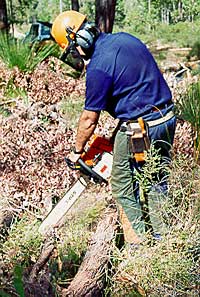 EL-KOL TİTREŞİMİ MARUZİYETİ
Çalışma hayatında el-kol vibrasyonu sık karşılaşılan bir durumdur. Titreşimli el cihazlarını (pnömatik çekiç, pnömatik matkap vb.) kullananlar bu açıdan risk altındadır. Kırma, delme ve yıkma makineleriyle uzun yıllar yapılan çalışmalar el-kol kemiklerinin ve  eklemlerin aşınmasına sebep olur. Titreşim en çok ellerde ve bir miktar da bilek ve kollarda hissedilir.  Elde iç kanamalar ve el sinirlerinin hasarı tablosu oluşabilir.
EL-KOL TİTREŞİMİ MARUZİYETİ
Titreşim nedeniyle zaman içinde el parmaklarında dolaşım bozukluğu meydana gelir. El parmaklarında beyazlaşma, soğuma ve ağrı ile seyreden tablo ortaya çıkar. Bu tabloya “beyaz parmak” (Vibration-induced white finger) adı verilmektedir. Semptomlar soğukta artar. Korunma amacı ile yapılacaklar arasında bu tür cihazların sap kısımlarının titreşimi absorbe eden yapıda olması çok önemlidir. Ayrıca ellerin sıcak tutulması da yarar sağlar.
TİTREŞİM
Tüm Vücut Titreşimi : Vücudun tümüne aktarıldığında, işçilerin sağlık ve güvenliği için risk oluşturan, özellikle de bel bölgesinde rahatsızlık ve omurgada travmaya yol açan mekanik titreşimdir.
BÜTÜN VÜCUT TİTREŞİMİ  MARUZİYETİ
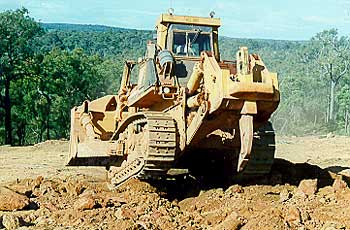 TİTREŞİM
Maruziyet Sınır Değerleri ve Maruziyet Eylem Değerleri :
El-Kol Titreşimi için; 
8 saatlik çalışma süresi için günlük maruziyet sınır değeri 5 m/s2,
8 saatlik çalışma süresi için günlük maruziyet etkin değeri 2,5 m/s2.
TİTREŞİM
Bütün Vücut Titreşimi için;
8 saatlik çalışma süresi için günlük maruziyet sınır değeri 1,15 m/s2,
8 saatlik çalışma süresi için günlük maruziyet eylem değeri 0,5 m/s2.
RİSK DEĞERLENDİRMESİ
Risk değerlendirmesinde, özellikle aşağıdaki hususlar dikkate alınacaktır:
Aralıklı titreşim ve tekrarlanan şoklara maruziyet de dahil olmak üzere maruziyetin türü, düzeyi ve süresi,
Maruziyet sınır değerleri ve maruziyet etkin değerleri,
Riske duyarlı işçilerin sağlık ve güvenliğine olan etkiler,
RİSK DEĞERLENDİRMESİ
Mekanik titreşim ile işyeri veya başka bir iş ekipmanı arasındaki etkileşimden kaynaklanan ve işçinin güvenliğine tesir eden dolaylı etkileri,
Mevcut ekipman yerine kullanılabilecek, mekanik titreşime maruziyet düzeyini azaltacak şekilde tasarlanmış iş ekipmanının bulunup bulunmadığı,
Düşük sıcaklık ve bunun gibi özel çalışma koşulları.
MARUZİYETİN ÖNLENMESİ VEYA AZALTILMASI
Mekanik titreşime maruziyetin önlenmesi veya azaltılması için; teknik ilerlemeler gözönünde bulundurularak, riskler öncelikle kaynağında yokedilecek veya en aza indirilecektir.
İşveren, mekanik titreşime ve yol açtığı risklere maruziyeti en aza indirmek için özellikle aşağıdaki hususları dikkate alacaktır:
MARUZİYETİN ÖNLENMESİ VEYA AZALTILMASI
Mekanik titreşime maruziyeti azaltan başka çalışma yöntemleri,
Mümkün olan en az titreşimi oluşturacak uygun ergonomik tasarım ve uygun iş ekipmanı seçimi,
Titreşimin zarar verme riskini azaltmak için, bütün vücut titreşimini etkili bir biçimde azaltan oturma yerleri ve el-kol sistemine aktarılan titreşimi azaltan el tutma yerleri ve benzeri yardımcı donanım sağlanması,
MARUZİYETİN ÖNLENMESİ VEYA AZALTILMASI
İşyeri, işyeri sistemleri ve iş ekipmanları için uygun bakım programları,
İşyerlerinin ve çalışma yerlerinin tasarımı ve düzeni,
İşçilere, iş ekipmanını doğru ve güvenli bir biçimde kullanmaları için uygun bilgi, eğitim ve talimat verilmesi,
Maruziyet süresi ve şiddetinin sınırlanması,
MARUZİYETİN ÖNLENMESİ VEYA AZALTILMASI
Yeterli dinlenme sürelerini kapsayan uygun çalışma programı,
Maruz kalan işçiyi soğuktan ve nemden koruyacak giysi sağlanması.
İşçiler, hiçbir durumda maruziyet sınır değerlerini aşan titreşime maruz bırakılmayacaktır. Maruziyet sınır değerleri aşılmış ise, işveren, maruziyeti sınır değerin altına indirecek önlemleri derhal alacaktır.
SAĞLIK GÖZETİMİ
İşveren, el-kol titreşimi için ve bütün vücut titreşimi için günlük maruziyet etkin değerlerini aşan mekanik titreşime maruz kalan işçilere uygun sağlık gözetimini yaptıracaktır.
Sağlık gözetimi sonucuna göre, bir işçide, hekim veya iş sağlığı uzmanı tarafından işteki mekanik titreşime maruz kalmanın sonucu olarak değerlendirilen, tanımlanabilir bir hastalık veya olumsuz bir sağlık etkisi tespit edildiğinde, işveren, riskleri önlemek veya azaltmak için, işçinin riske maruz kalmayacağı başka bir işte görevlendirilmesi de dahil, tüm önlemleri derhal alacaktır.
SAĞLIK GÖZETİMİ
Deniz ve hava taşımacılığında, bütün vücut titreşimi bakımından alınan tüm önlemlere rağmen maruziyet sınır değerlerine uyulmasının mümkün olmadığı koşullarda ve işçinin mekanik titreşim maruziyetinin genellikle maruziyet etkin değerlerinin altında olduğu, fakat zaman zaman maruziyet sınır değerini aştığı durumlarda, işçilerin maruziyet sınır değerlerini aşan titreşime maruz kalmalarına, ilgili işçilerin uygun sağlık gözetimine tabi tutulduklarının tespit edilmesi koşuluyla 4 yıl müddetle izin verilebilir.
MARUZİYET DEĞERLENDİRMESİ
El-Kol Titreşimi : 
TS ENV 25349 – Mekanik Titreşim – İnsanın Elle Geçen Titreşime Maruz Kalmasının Ölçülmesine ve Değerlendirilmesine Ait Kılavuz – standardına göre gündelik maruziyet değeri belirlenir.
Çift elle kullanılan aygıtlarda, ölçümler her el için yapılacaktır. Maruziyet, her iki eldeki en yüksek değer esas alınarak belirlenecektir.
MARUZİYET DEĞERLENDİRMESİ
Bütün Vücut Titreşimi :
TS EN 1032 – Mekanik Titreşim – Bütün Vücudun Titreşim Emisyon Değerinin Tayin Edilmesi Amacıyla Hareketli Makinelerin Denenmesi – Genel – ve TS 2775 – Tüm Vücudun Titreşim Etkisi Altında Kalma Durumunun Değerlendirilmesi İçin Kılavuz – standartlarına göre gündelik maruziyet değeri belirlenir.
Deniz taşımacılığında, 1 Hz’in üzerindeki titreşimler değerlendirmeye alınacaktır.
IŞIK (AYDINLANMA)
Işık , maddenin fiziksel yapısındaki atomik etkileşim sonucu meydana gelen , ışıyan bir enerji türüdür . Kaynağından çıktıktan sonra bütün yönlere dağılır ve dalgalar şeklinde ilerler . 
Herhangi bir dalganın iki temel özelliği dalga boyu ve frekansıdır . Dalga boyu , birbirine komşu iki dalganın tepe noktaları arasındaki mesafedir . Frekans ise belli bir noktadan belli bir zaman birimi içinde geçen dalga adedidir . Dalga boyu ile frekansın çarpımı ışığın yayılma hızını verir .
IŞIK (AYDINLANMA)
Işığın şiddeti mum’dur.  (I)
Işık kaynağının birim yüzey üzerinde yaptığı etkiye ise Aydınlanma (E) denir. Aydınlanma ışık şiddeti ile doğru orantılı ve uzaklığın karesiyle ters orantılıdır. Ayrıca, ışınlar ile yüzeyin normali arasındaki açının kosinüs fonksiyonu da vardır. Aydınlanma birimi Lüks’dür.
E = I / d² . Cos α (Lüks = mum / m² )
IŞIK (AYDINLANMA)
Aydınlanmanın tüm yüzey üzerindeki etkisine ise Işık Akısı denir ve φ harfi ile gösterilir. Birimi Lümen’dir.
Φ = E (Aydınlanma) . S (yüzey)
IŞIK (AYDINLANMA)
İşyerlerinin gün ışığıyla yeter derecede aydınlatılmış olması esastır. Şu kadar ki, işin konusu veya işyerinin inşa tarzı nedeniyle gün ışığından faydalanılamayan hallerde yahut gece çalışmalarında, suni ışıkla yeterli aydınlatma sağlanacaktır.
Gerek tabii ve gerek suni ışıklar, işçilere yeter derecede ve eşit olarak dağılmayı sağlayacak şekilde düzenlenecektir.
IŞIK (AYDINLANMA)
Bir aydınlatma merkezine bağlı olan işyerlerinde, herhangi bir arıza dolayısıyla ışıkların sönmesi ihtimaline karşı, yeteri kadar yedek aydınlatma araçları bulundurulacak ve gece çalışmaları yapılan yerlerin gerekli mahallerinde tercihen otomatik olarak yanabilecek yedek aydınlatma tesisatı bulundurulacaktır.
IŞIK (AYDINLANMA)
İşyerlerindeki avlular, açık alanlar, dış yollar, geçitler ve benzeri yerler en az 20 lüks ile aydınlatılacaktır.
Kaba malzemelerin taşınması, aktarılması, depolanması ve benzeri kaba işlerin yapıldığı yerler ile geçit, koridor, yol ve merdivenler en az 50 lüks ile aydınlatılacaktır.
Kaba montaj, balyaların açılması, hububat öğütülmesi ve benzeri işlerin yapıldığı yerler ile kazan dairesi, makine dairesi, insan ve yük asansör kabinleri, malzeme stok ambarları, soyunma ve yıkanma yerleri, yemekhane ve tuvaletler en az 100 lüks ile aydınlatılacaktır.
IŞIK (AYDINLANMA)
Normal montaj, kaba işler yapılan tezgahlar, konserve ve kutulama ve benzeri işlerin yapıldığı yerler, en az 200 lüks ile aydınlatılacaktır.
Ayrıntıların yakından seçilebilmesi gereken işlerin yapıldığı yerler en az 300 lüks ile aydınlatılacaktır.
Koyu renkli dokuma, büro ve benzeri sürekli dikkati gerektiren ince işlerin yapıldığı yerler, en az 500 lüks ile aydınlatılacaktır.
Hassas işlerin sürekli olarak yapıldığı yerler en az 1000 lüks ile aydınlatılacaktır.
TERMAL KONFOR
Termal konfor deyimi, genel olarak bir işyerinde çalışanların büyük çoğunluğunun sıcaklık, nem, hava akımı ve radyant ısı gibi iklim koşulları açısından gerek bedensel, gerekse zihinsel faaliyetlerini sürdürürken belirli bir rahatlık içerisinde bulunmalarını ifade eder.
SICAKLIK
Sıcaklık , bir cismin ihtiva ettiği ısı enerjisinin şiddetidir. Başka bir deyişle, bir cismin ortalama moleküler kinetik enerjisini ifade eder.
SICAKLIK
Sıcaklık Ölçüleri ve Sembolleri :
Celcius - C
Fahrenhayt (Fahrenheit) - F
Kelvin - K 
Reaumur - R
SICAKLIK
Yüksek sıcaklığın neden olduğu rahatsızlıklar :
Vücut sıcaklık regülasyonun bozulması ile vücut sıcaklığının 41 santigrad dereceye kadar ulaşması sonucu sıcaklık çarpması meydana gelir. Bunun sonucunda, kaslarda ani kasılmalar şeklinde kramplar oluşur. Tansiyon düşüklüğü ve baş dönmesine yol açan ısı yorgunlukları meydana gelebilir. Yüksek sıcaklık, ayrıca, kaşıntılı kırmızı lekeler şeklinde deri bozukluklarına, moral bozukluklarına, konsantrasyon bozukluklarına ve aşırı duyarlılık ile endişeye (anksiyete) neden olabilir.
SICAKLIK
Endüstride düşük sıcaklığa daha az rastlanır. Soğuk işyeri ortamları, daha çok soğuk hava depolarında yapılan çalışmalarda ve kışın açıkta yapılan işlerde ortaya çıkar. Düşük sıcaklık, yani soğuk, insan üzerinde olumsuz etkiler meydana getirir. Bu olumsuz etkiler, uyuşukluk, uyku hali, organlarda hissizlik ve donma gibi durumlardır.
RADYANT ISI
İşyerinde, işin gereği olarak sıcak yüzeyler bulunabilmekte ve bu yüzeylerden ısı radyasyonu meydana gelebilmektedir. Termal radyasyon yani radyant ısı, absorblanabileceği  bir yüzeye çarpmadıkça ısı meydana getirmeyen elektromanyetik bir enerjidir. Dolayısıyla, hava akımları ısıyı etkileyememektedir.
RADYANT ISI
Termal radyasyondan korunmanın tek yolu, çalışanla kaynak arasına ısı geçirmeyen bir perde koymaktır. Ancak, konulan perde ısıyı yansıtmıyorsa, ısıyı absorblayarak ısı kaynağı haline gelebilir.
BASINÇ
Birim yüzey üzerine uygulanan kuvvete basınç denir. Birimi paskal (N/m²), bar (kg/cm²) veya 1 atm (760 mm Hg = 1,013 kg/cm²)’dir.
Normal şartlar altında hava basıncı 760 mm civa basıncına eşittir.
Atmosfer basıncından daha yüksek ya da daha düşük basınç altında çalışan işçilerde, kalp, dolaşım ya da solunum rahatsızlıkları görülebilir.
BASINÇ
Balon ve uçak gibi araçlarla süratle yükseklere çıkılması halinde, doğal olarak atmosfer basıncının düşmesi nedeniyle, normal atmosfer basıncı altında dokularda erimiş olan gazların serbest hale gelmesiyle karıncalanma, kol ve bacaklarda ağrılar ile bulanık görme ve kulak ağrıları gibi belirtiler meydana gelir.
BASINÇ
Denizaltı personeli, dalgıçlar ve gemi personelinde ise, deniz dibine inildikçe vücut üzerindeki basınç artar. Bu basıncın 4 atmosferi aşması halinde, kişi solunum yoluyla daha fazla azot alacağından azot narkozu haline girebilir. Karar verme, düşünme ve istemli hareketler kötüye gidebilir. Su üstüne çıkılmadığı takdirde şuur çekilmesi baş gösterebilir. Solunum apereyi içine verilen basınçlı havanın bileşimindeki azot yerine helyum ikame edilirse, azot narkozunun ortaya çıkması önlenmiş olur.
BASINÇ
Atmosfer basıncından daha yüksek basınçlı yerlerde ve dalgıç odalarında yapılan çalışmalarda aşağıdaki tedbirler alınacaktır:
Dalgıç odalarında, şahıs başına saatte en az 40 metreküp hava sağlanacak ve bu havadaki karbondioksit miktarı % 0.1’i geçmeyecektir.
BASINÇ
Dalgıç odalarında 24 saatte su altındaki çalışma süresi, derinliğe ve bu derinlikteki basınca uygun şekilde düzenlenecektir. İniş, çıkış süreleri için, “Sağlık Kuralları Bakımından Günde Ancak 7.5 Saat veya Daha Az Çalışılması Gereken İşler Hakkında Yönetmelik”te belirlenen süreler dikkate alınacaktır. Dalgıçlar için bu süreler, 18 metreye kadar 3 saat, 40 metreye kadar olan derinliklerde ½ saattir.
Bir dalgıç, 22 metreden fazla derinliğe, bir günde 2 defadan fazla dalmayacak ve bu 2 dalma arasında en az 5 saat geçecektir.
BASINÇ
Dekompresyon Hastalığı :
Dekompresyon Hastalığı terimi altında, insanı saran havanın basıncının doğal veya suni olarak kısa bir süre içinde düşmesi sonucu karşılaşılabilecek arızalar toplanır. 
Serbest atmosferde yükseklik arttıkça havanın basıncı da tedrici bir şekilde düşer. Diğer taraftan, su altında yapılan çalışmalarda suyun işçi üzerindeki basıncının bertaraf edilebilmesi için, basınçlı hava ihtiva eden sandıklar kullanılır ve çalışmanın sonunda işçinin serbest atmosfer basıncına geçirilebilmesi için bu sandıklardaki basınç yavaş yavaş (tedricen) düşürülür.
BASINÇ
Dekompresyon hastalığının temel mekanizması, daha önceden basıncın fazla yükselmesi sonucunda vücut sıvılarında fazla miktarlarda erimiş bir halde bulunan hava gazlarının (oksijenin ve özellikle azotun) basıncın düşmesiyle serbest hale geçmesidir. Oksijen, kan hemoglobini ile birleşir. İnert bir gaz olan azot ise, bir gazoz şişesi kapağının açılmasında görülen gaz habbecikleri gibi serbest hale geçer.
BASINÇ
Eğer dekompresyon işlemi yavaş ve kademeli bir şekilde yapılırsa, açığa çıkan azotun dolaşım sistemi vasıtasıyla akciğerlere nakli ve solunumla dışarıya atılması mümkün olur. Aksi halde, dokularda ve vücut sıvılarında gaz habbecikleri (emboliler) meydana gelir. Bu habbecikler dokuları yırtar ve kapilerleri (kılcal damarları) tıkar.
NEM
Havanın içerisindeki su buharı miktarına nem denilir.
Nem, mutlak nem ve bağıl nem olarak ikiye ayrılır:
Mutlak nem, hava basıncına ve sıcaklığına bağlı olmadan bir yerdeki havanın yüzde kaçının su buharı olduğunu ortaya koyan bir niceliktir. Örneğin burada mutlak nem yüzde 10 dendiğinde oradaki havanın yüzde 10’unun su buharından oluştuğu anlaşılır.Bağıl nem ise, belli bir yerdeki hava kitlesinin sıcaklığa ve basınca bağlı olarak taşıyabileceği maksimum nemin yüzde kaçı kadar neme (su buharına) sahip olduğunu ifade eden bir kavramdır.
NEM
İşçi sağlığı açısından bağıl nemin önemi büyüktür. Bir işyerinin bağıl enim değerlendirilirken sıcaklık ve hava akım hızı gibi diğer termal konfor koşullarının da gözönünde bulundurulması gerekir. Genel olarak bir işyerinde bağıl nem % 30-% 70 arasında bulunmalıdır. Yüksek bağıl nem (% 70-% 100) ortam sıcaklığının yüksek olması durumunda bunalma hissine neden olur ve kişinin konsantrasyonunu ve çalışma gücünü düşürür. Sıcaklığın düşük olması halinde ise üşüme ve ürperme hissi verir.
HAVA AKIM HIZI
İşyerinde termal konforu sağlamak ve sağlığa zararlı olan gaz ve tozları işyeri ortamından uzaklaştırmak için uygun bir hava akım hızı temin edilmesi gerekir. Ancak, hava akım hızının iyi ayarlanması gereklidir. Çünkü vücut ile çevresindeki hava arasında hava akımının etkisi ile ısı transferi meydana gelir. Bu transferin yönü sıcaklığın değişmesine bağlıdır. Hava vücuttan serinse, vücut ısısı kaybolur. Hava vücuttan sıcaksa vücut ısısı artar. Böyle durumlarda ısı stresleri meydana gelir.
HAVA AKIM HIZI
Sonuç olarak, uygun bir çevre ısısının seçilmesinde hava akımlarının da dikkate alınması gerekir. İşyerinde, hava akımlarının varlığı bir serinlemeye neden olur. Ancak, hava akım hızının saniyede 0.1-0.51 metreyi aşmamasına dikkat edilmelidir. Çünkü, daha hızlı hava akımları rahatsız edici esintiler halinde hissedilir.
RADYASYON (IŞIMA)
Maddenin yapı taşı atomdur. Atom ise proton ve nötronlardan oluşan bir çekirdek ve çekirdeğin etrafında dönen elektronlardan oluşmaktadır. Eğer herhangi bir maddenin atom çekirdeğindeki nötronların sayısı proton sayısından fazla ise çekirdekte kararsızlık oluşur ve fazla nötronlar parçalanır. Bu parçalanma sırasında ortaya alfa, beta, gama adı verilen ve çıplak gözle görülmeyen ışınlar çıkar. Bu ışınlara “radyasyon” denir.
Radyasyon, 1896′da Fransız fizikçi Henri Becquerel tarafından keşfedilmiştir.
RADYASYON
Radyasyon, dalga, parçacık veya foton olarak adlandırılan enerji paketleri ile yayılan enerjidir ve daima doğada var olan, birlikte yaşadığımız bir olgudur. Radyo ve televizyon iletişimini olanaklı kılan radyo dalgaları, endüstride kullanılan x-ışınları ve güneş ışınları günlük hayatımızda alışkın olduğumuz radyasyon çeşitleridir.
RADYASYON
Herhangi bir radyasyon, herhangi bir atomda iyon çifti oluşturuyorsa iyonlaşmadan bahsedilir. İyonlaşma olayı biyolojik yapıda oluyorsa (radyasyon enerjisini hücreye aktarıyor ve hücre ile radyasyon arasında bir çarpışma oluyorsa) burada uyarılan bir hücre ve etkileşme söz konusudur. İyonlaşma ve etkileşme doğuran böyle bir radyasyona iyonlaştırıcı radyasyon denir.
RADYASYON
İyonlaşmayı gerçekleştiren radyasyon, iyonlaştırıcı radyasyon olarak tanımlanır. İyonlaştırıcı radyasyona örnek olarak α, β, γ ve x ışınları ile hızlandırılmış proton, serbest nötron ve diğer nükleer parçacıkları verebiliriz.
RADYASYON
Eğer, herhangi bir radyasyon iyon çifti oluşturmuyor, yani iyonlaşma ve etkileşme olmuyorsa yalnızca uyarılmadan bahsedilir ve böyle bir radyasyona iyonlaştırıcı olmayan radyasyon denir. Bu radyasyon, atom veya hücrede bir silkeleme işlemi yapar. Bunun sonucu olarak ortamda ısı şeklinde bir enerji açığa çıkar. Biz bunu sıcaklık şeklinde algılarız.
RADYASYON
İyonlaştırıcı olmayan radyasyona örnek olarak, görünür ışığı, kızılötesi (infrared- enfraruj) ve morötesi (ultraviyole) ışınları, cep telefonlarının, civa buharlı lambaların, mikrodalga fırınların, mikrodalga iletişim antenlerinin, manyetik rezonans cihazının, nükleer manyetik rezonans cihazının, radarların, radyo ve televizyon antenlerinin, uygu antenlerinin, 60 Hz’lik elektrik güç sistemlerinin, yüksek gerilim hatlarının, trafoların ve baz istasyonlarının yaydığı radyasyonu gösterebiliriz.
RADYASYON
Her çalışma için, gerekli radyoaktif maddenin zararlı en az miktarı kullanılacaktır.
Kaynak ile işçiler arasında uygun bir aralık bulunacaktır.
İşçilerin, kaynak yakınında mümkün olduğu kadar kısa süre kalmaları sağlanacaktır.
Kaynak ile işçiler arasında uygun koruyucu bir paravana konulacaktır.
İşçilerin ne miktarda radyasyon aldıkları özel cihazlarla ölçülecek ve bunlar en geç ayda bir defa değerlendirilecektir.Alınan radyasyon, izin verilen dozun üstünde bulunduğu hallerde, işçi bir süre için bu işten uzaklaştırılacak, yıllık total doz korunacaktır.
Enfraruj ışınlar saçan kaynaklar, bu ışınları geçirmeyen ekranlarla tecrit veya otomatik kapaklarla teçhiz edilecektir.
Enfraruj ışınlar saçan işlerde çalışan işçilere, bu ışınları geçirmeyen gözlükler ile diğer uygun kişisel korunma araçları verilecektir.
Enfraruj ışınlar saçan işlerde çalışacak işçilerin, işe alınırken genel sağlık muayeneleri yapılacak, özellikle görme durumu ve derecesi tayin olunacak ve gözle ilgili bir hastalığı olanlar bu işlere alınmayacaklardır.